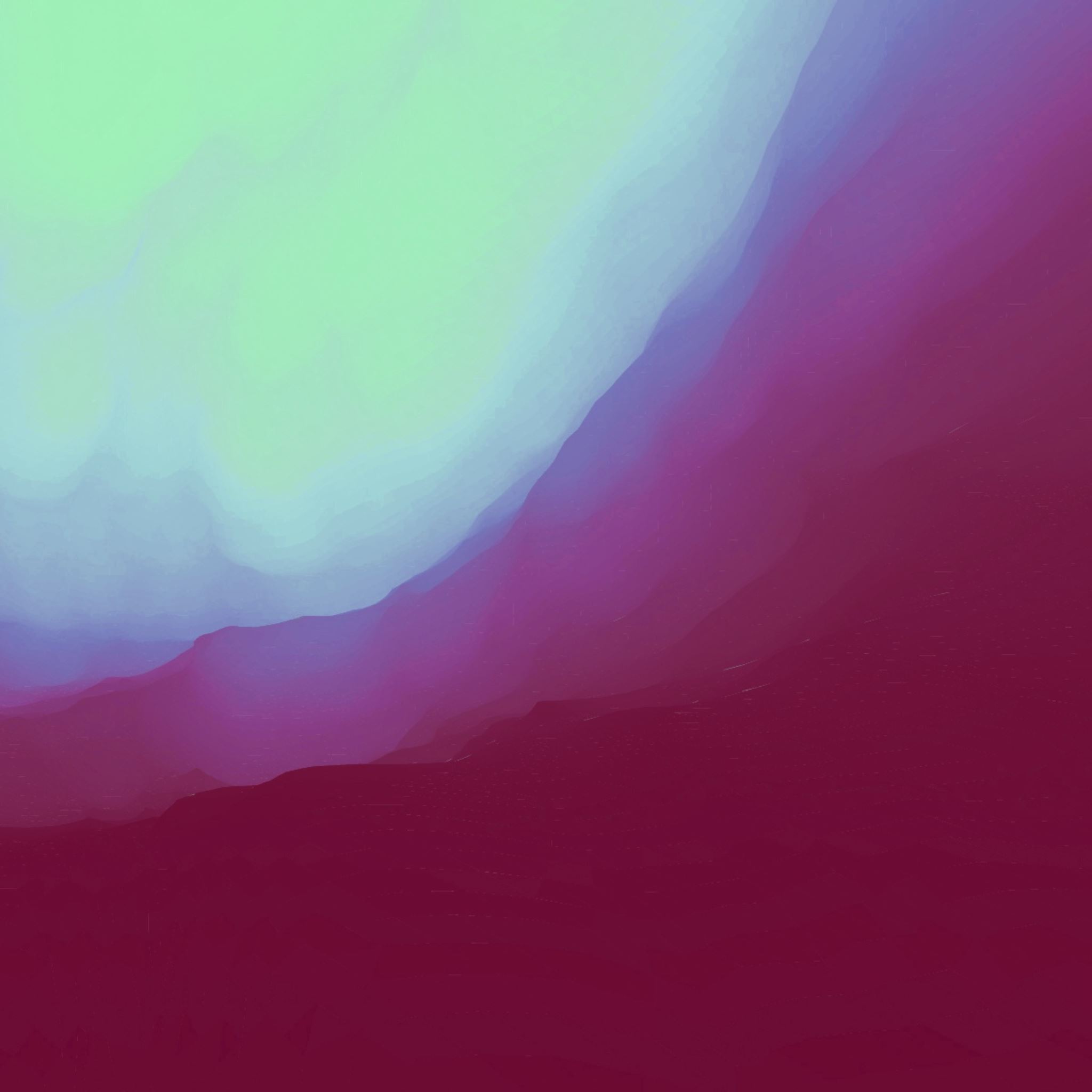 Práce s osobami v terminálním stádiu onemocnění
Mgr. Martina Vyhnalová
Smrtelné onemocnění a jeho stádia
Život ohrožující onemocnění vs. letální onemocnění vs. terminální stádium
Kurativní, kauzální léčba a paliativní péče/léčba (nádorová onemocnění)
Stádia onemocnění: 
Fáze kontroly – kurativní a kauzální léčba
Fáze zlomu – kurativní, kauzální a symptomatická
Terminální fáze – cca 6 měsíců přežití, nejčastěji týdny a dny
Kdy je čas na paliativní péči? Jak to poznáme?
V terminálním stádiu – nástup a indikace paliativní péče – symptomatická léčba
V některých případech je složité odlišit fázi zlomu od fáze terminální – dekompenzace
Proces umírání
Pre finem
Zahájena momentem sdělení a udělení život ohrožující diagnózy
Snaha dosažení remise nebo minimalizace obtíží
Konfrontace se strachem z nebytí, změna životního stylu, ovlivnění kvality života
In finem
„terminální stav“
Institucionalizace péče – rozhodnutí, pacient v nemocnici/hospici/doma?
Před smrtí tzv. labutí píseň – předsmrtná euforie, zvýšení životní energie, ústup příznaků – není známkou „zázračného“ zlepšení – ukazuje na blízkost smrti
Post finem
Poslední fáze – zahrnuje především starostlivost o mrtvé tělo, pietní akty
Příznaky smrti, jak poznáme, že člověk umírá?
Narůstající slabost a únava
Prodlužuje se spánek
Ztráta zájmu o okolí, dezorientace, halucinace, delirium
Odmítání potravy a hydratace
Nepravidelnost nebo chrčivé dýchání
Anurie a oligurie
Změny ve vzhledu – „špičatý“ nos, mramorovaná kůže
Paliativní péče – „dobrá smrt“
WHO:  „…. přístup zlepšující kvalitu života pacientů a jejich rodin, kteří čelí problémům spojeným s život ohrožující nemocí, prostřednictvím předcházení a zmírňování utrpení, pomocí včasného zjištění, vyhodnocení a řešení bolesti a dalších fyzických, psychosociálních a duchovních potíží.“
Principy paliativní péče
Úleva od bolestí a symptomů
Podpora života, smrt je přirozený proces
NEUSILUJE O ODDÁLENÍ ANI URYCHLENÍ SMRTI
Komplexní péče, tělo i duše
Usilování o aktivitu
Podpora rodiny, zvládání zármutku
Multidisciplinární – lékaři, sestry, soc. pracovník, duchovní, psycholog, rehabilitační, nutriční…..
Usilování o zvyšování kvality života pacientů (vliv na průběh onemocnění)
Použitelnost již při kurativní léčbě
STĚŽEJNÍ JE VŽDY POHODLÍ, DŮSTOJNOST A KVALITA ŽIVOTA PACIENTA
Proces vyrovnávání se smrtí
Model Elisabeth Kübler – Rossové
Založen na rozhovorech s umírajícími (stovky)
V současnosti nejpoužívanější model
5 základních stádií
Chronologická posloupnost stádii není pravidlem
Strnulost v jednom stádiu
Přeskočení stádia nebo vracení se v čase 
Všech pět stádií během „pěti minut“ – šok 
Důležitost všech stádií – odžití všech emocí


Stádia: 
ŠOK, POPÍRÁNÍ, IZOLACE – „ten test musel být špatný“
VZTEK, ZLOST – „proč já?“ „co jsem komu udělal?“
SMLOUVÁNÍ – „já se polepším“ „ještě chci stihnout…“
DEPRESE – „stejně umřu, proč se snažit“
SMÍŘENÍ, PŘIJETÍ – „nebojím se zemřít“
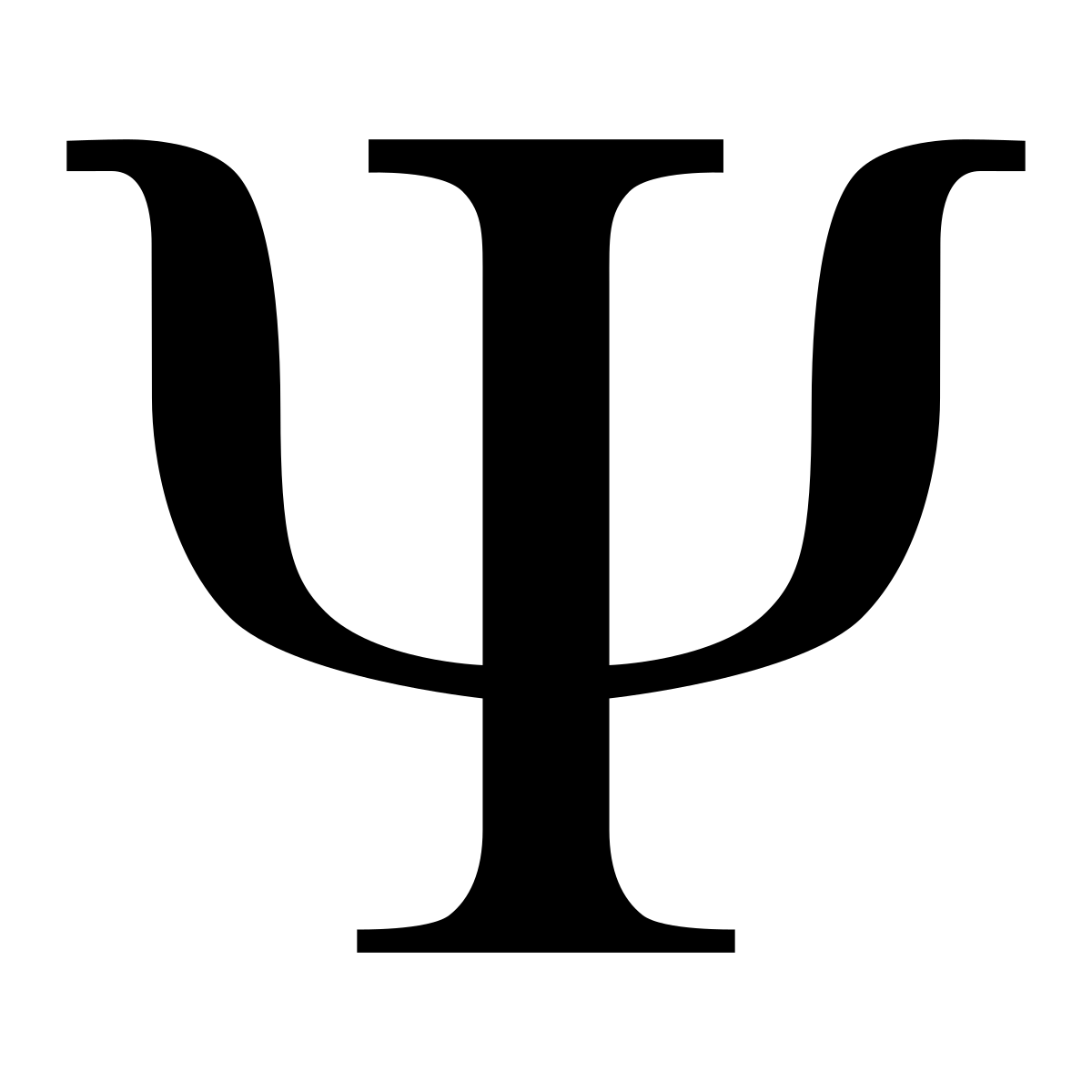 Psycholog v péči o umírající
Oblasti působení:
Klinická role – pomáhá s léčbou depresí, úzkostí, provází vyrovnáváním se se smrtí, ztrátou, zármutkem, je podporou pro pacienta a jeho rodinu, funguje jako komunikační kanál mezi rodinou a personálem, mezi pacientem a rodinou
Edukace a podíl na léčbě – pomáhá pacientu a jeho rodině porozumět probíhajícím externím i interním procesům, může být součástí rozhodovacího procesu o dalším postupu léčby
Výzkumná úloha – psycholog jako facilitátor výzkumných studií?
Péče o tým – řešení konfliktů v týmu, emoční podpora, edukace týmu, preventivní programy (syndrom vyhoření), tmelení
Politická role – podílení se na pořádání přednášek, konferencí, spolupráce s médii, zprostředkovávání informací běžné populaci, PR paliativní péče
Ústřední jsou pro psychologa potřeby pacienta a rodiny, prožívání a zpracování emocí a individuální zakázky
Diferencovaný model psychologické podpory
(upraveno dle National Institute for Health and Clinical Excellence, 2004)
Potřeby pacientů v PP
Fyzické potřeby 
Kontrola symptomů, léčba bolesti, nutrice, kvalita spánku, únava
Psychologické potřeby – intervence psychologa
Zpracování, prožití a odžití emocí, zármutek, ztráta, beznaděj, vina, existenciální krize….
Sociální a intimní potřeby 
Sociální kontakt, opora, sociální aktivita, prostá přítomnost, sociální role, sexuální a intimní aktivita
Potřeba autonomie, důstojnosti a informovanosti
Právo na informace, zapojení do procesu léčby, možnost o sobě rozhodovat, soběstačnost a kompetence
Spirituální potřeby
Potřeba smyslu, transcendence, věřit v „něco“
V neposlední řadě i materiální potřeby
Specifika terapeutické práce v PP
Zakázka 
Struktura času 
Emočně nabité prostředí 
Terapeutický cíl 
Forma práce 
Možnosti PT působení – stav pacienta (somatický, poruchy kognice a vědomí…)
Komunikace - individuální přístup
Časté oblasti pro terapeutickou práci
Existenciální úzkost 
strach ze smrti, z bolesti, z osamělosti, ze ztráty autonomie, ze změny zevnějšku, nedovršení životního poslání, o blízké a z regrese (ztratí tvář, neobstojí…)
Čas
Snaha o kontrolu nad zbytkem času, touha po vědění „kdy bude konec“, strach z nevědění „kdy a jak to přijde“, chce ještě něco stihnout, dokončit
Vina
Iracionální (neurotická) a reálná
Důstojnost a autonomie
Ohrožení intimity, sebepéče, samostatnosti + potřeba být informován a zahrnut do procesu, mít kompetence, nebýt vyčleňován

Zlost
Vyvoláno často frustrací z nenaplnění potřeb, vyhýbání vzteku ze strany okolí vztek umocňuje a způsobuje pocit izolace a opuštěnosti
Bolest
Fyzická vs. emoční bolest – „psychosomatický bludný kruh“
Lítost
Pocity bezmoci, možné suicidální myšlenky, lítost nad věcmi, které neučinili
Demoralizace
Pocit nekompetentnosti, ztráta smyslu, pocity bezmoci a existenciální tísně, opuštěnost a odcizenost od sebe, ztráta naděje
Riziko suicida
X deprese (ztráta radosti a potěšení)
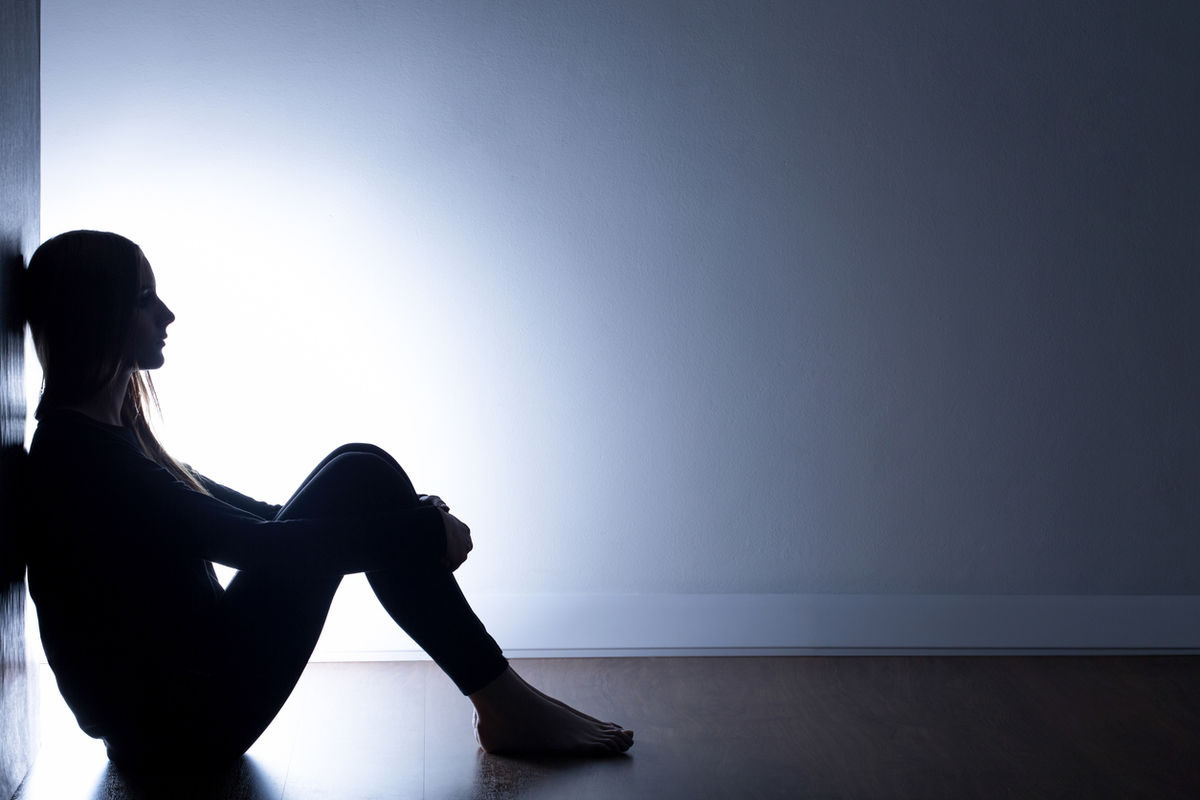 Nejčastější strachy, které pacienti prožívají:
ze ztráty blízkých osob, izolace, opuštění 
z nepochopení, nepřijetí 
z vedlejších účinků terapie a souvisejících postižení 
ze ztráty tělesné integrity, lidské důstojnosti 
ze závislosti na druhých 
ze ztráty sebekontroly, psychofyzické regrese 
ze žárlivosti vůči zdravým 
z vlastní vnitřní zloby a zlosti 
z bolesti 
 ze smrti
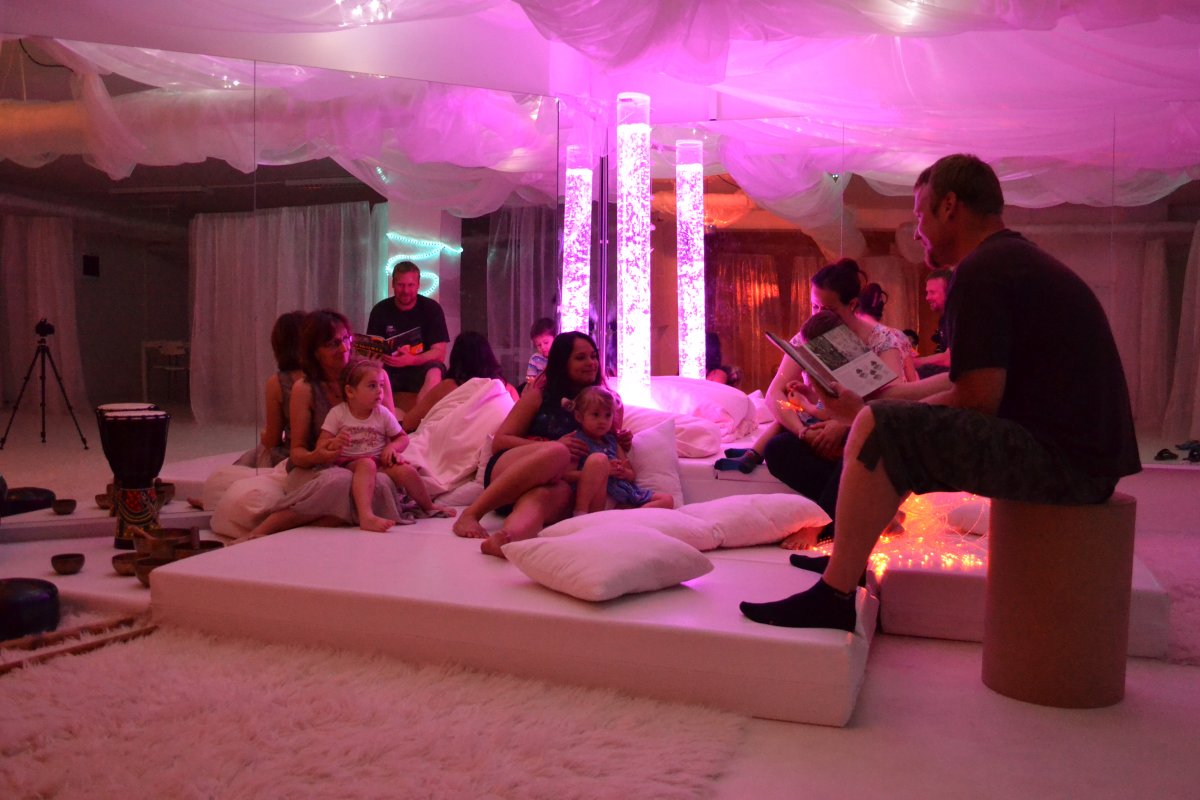 Využití terapeutických technik v PP
Relaxace, imaginace, autogenní trénink
Neurorehabilitace, kognitivní trénink, bazální stimulace
Snoezelen (zabraňujeme podnětové deprivaci + dosahování relaxovaného stavu)
Psychedelika v pp?
Arteterapie, muzikoterapie, ergoterapie, canisterapie, dramaterapie
Biblioterapie 
Aktivní naslouchání, síla doteku
Jednotlivé prvky terapeutických směrů 
Individuální i skupinová psychoterapie
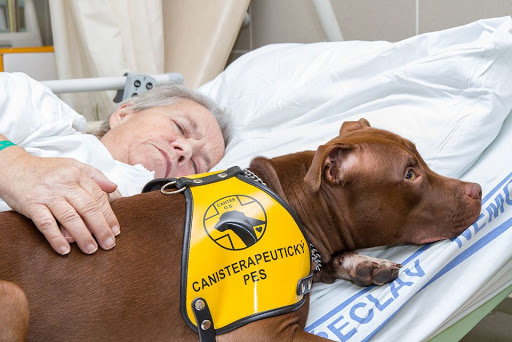 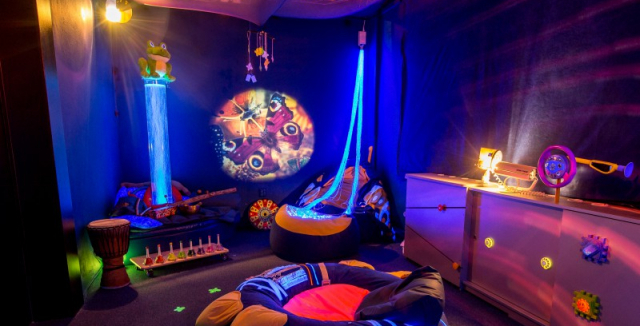 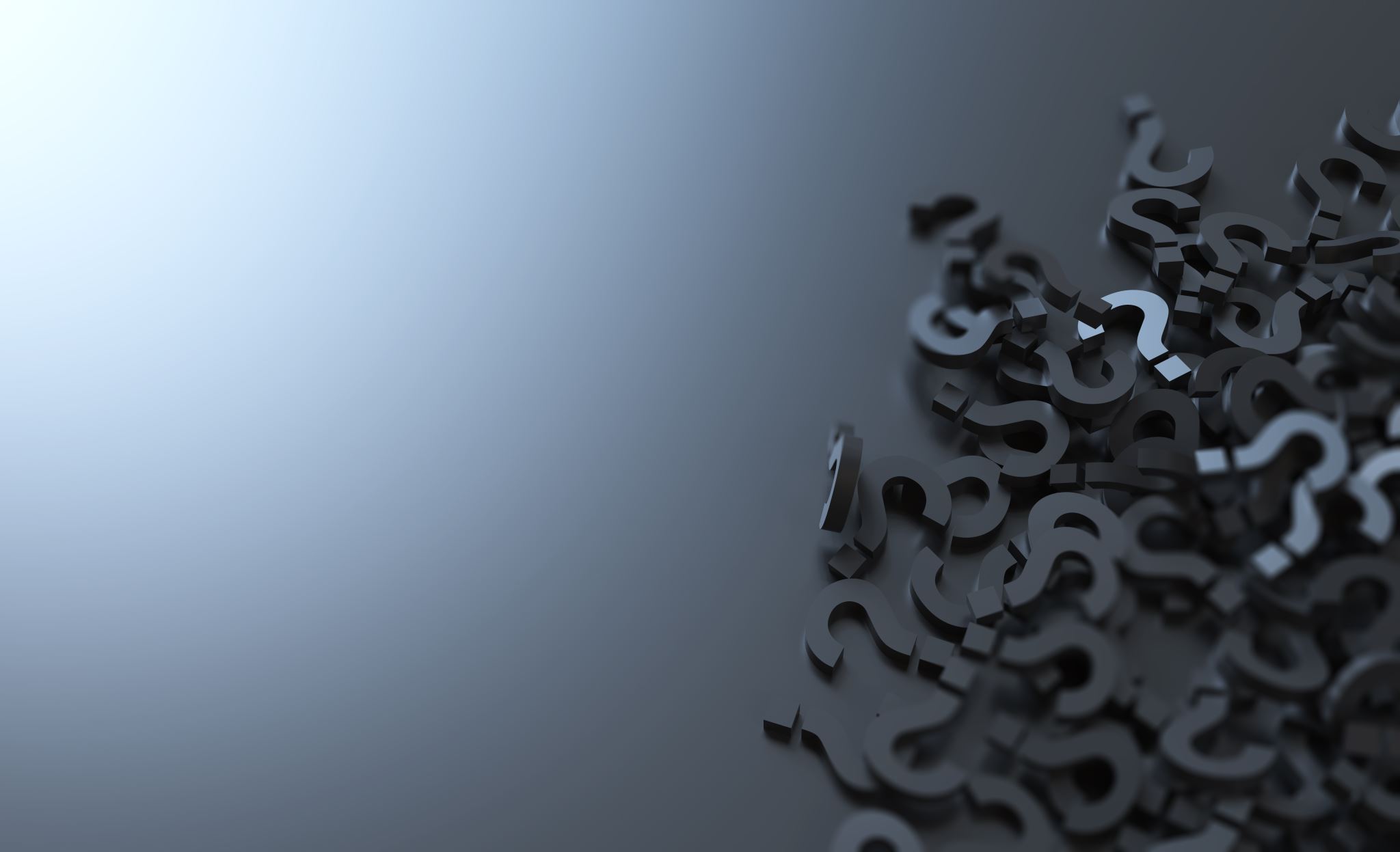 Otázky?
Zdroje
Démuthová, S. (2015). Vybrané problémy tanatológie. Brno: Masarykova Univerzita 
Haškovcová, H. (2007). Thanatologie: nauka o umírání a smrti. 2. vyd. Praha: Galén. 
Haškovcová, H. (2015). Lékařská etika. 4. vyd. Praha: Grada.
Kübler-Rossová, E. (2015). O smrti a umírání: co by se lidé měli naučit od umírajících. 2.vyd. Praha: Portál.
Marková, M. (2010). Sestra a pacient v paliativní péči. Praha: Grada.
National Institute for Health and Clinical Excellence. (2004). Improving supportive and palliative care for adults with cancer. The manual. London: NICE.
Sláma, O., Kabelka, L., & Vorlíček, J. (2007). Paliativní medicína pro praxi. 1. vyd. Praha: Galén 
Špatenková, N. (2014). O posledních věcech člověka. Vybrané kapitoly z thanatologie. Praha: Galén.
Vorlíček, J., Adam, Z., & Pospíšilová, Y. (2004). Paliativní medicína. Praha: Grada publishing. 
World Health Organization. (2007). Palliative care. [Online] Dostupné 11.5.2021 z https://apps.who.int/iris/bitstream/handle/10665/44024/9241547345_eng.pdf 
Yalom, I. D. (2006). Existenciální psychoterapie. Praha: Portál. 
Yalom, I. D. (2014). Pohled do slunce: o překonávání strachu ze smrti. Vyd. 3. Praha: Portál.
Děkuji za pozornost! 